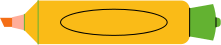 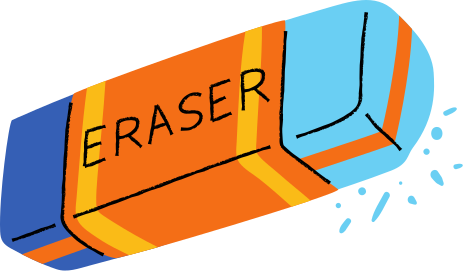 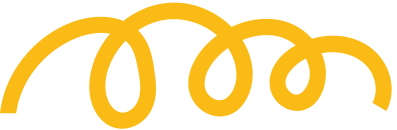 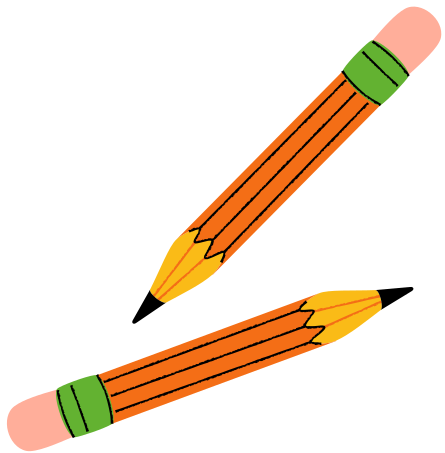 CHÀO MỪNG CÁC EM ĐẾN VỚI TIẾT HỌC MỚI!
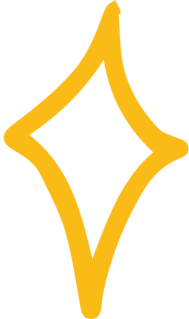 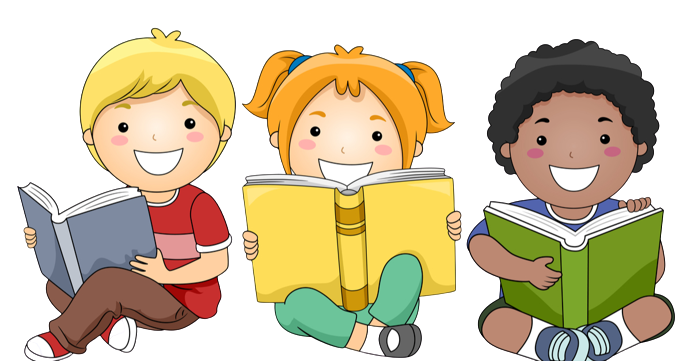 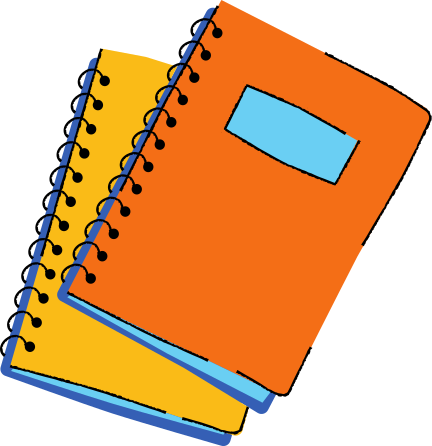 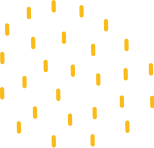 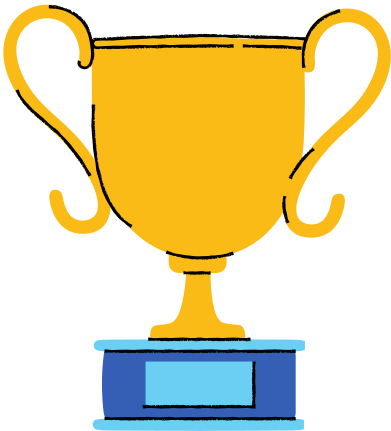 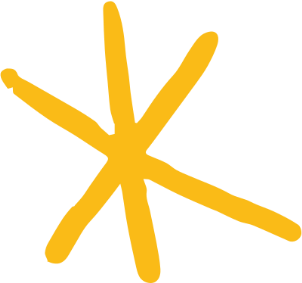 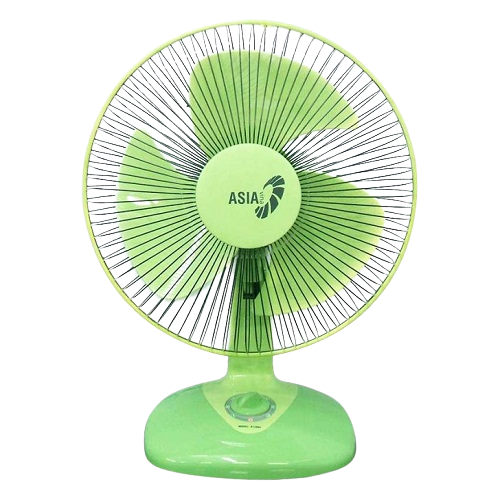 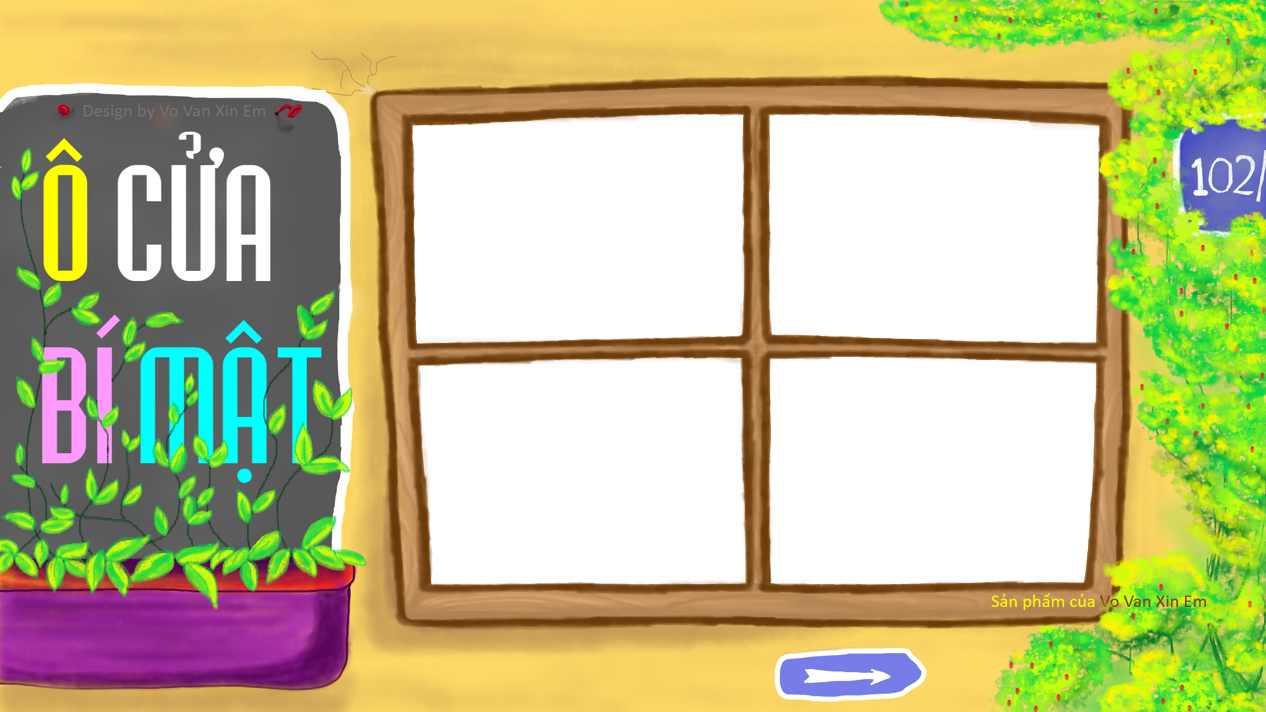 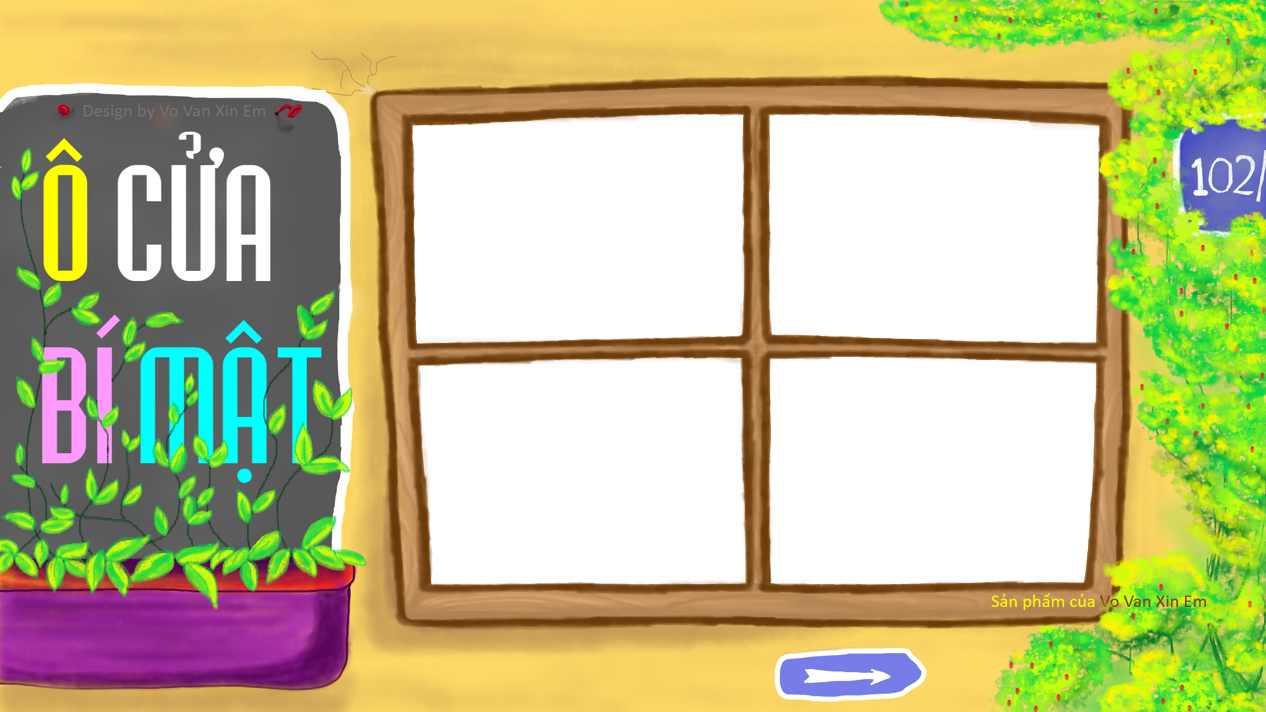 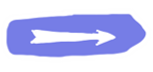 Thân tôi bằng sắtChân mắc trần nhàTôi có ba tayThay trời làm gió.                                              
                                                  Đố bạn là cái gì?
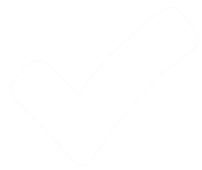 Quạt trần
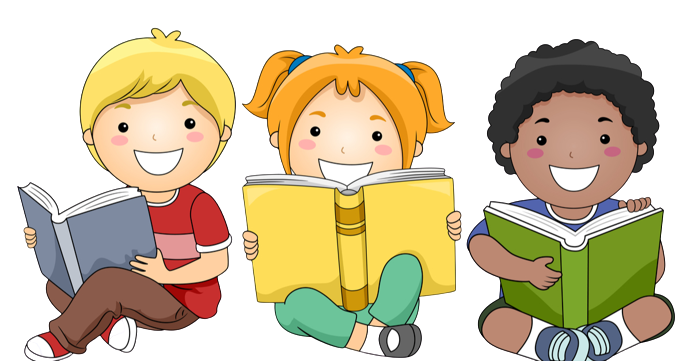 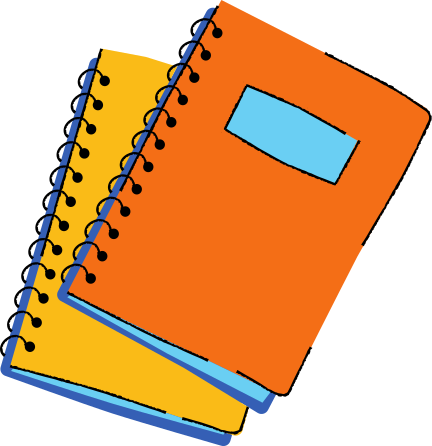 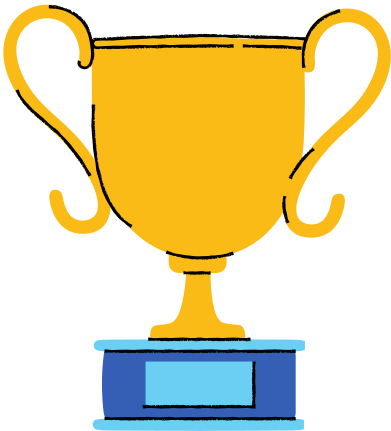 Quạt điện có tác dụng chính là gì?
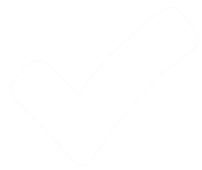 LÀM MÁT, THÔNG GIÓ
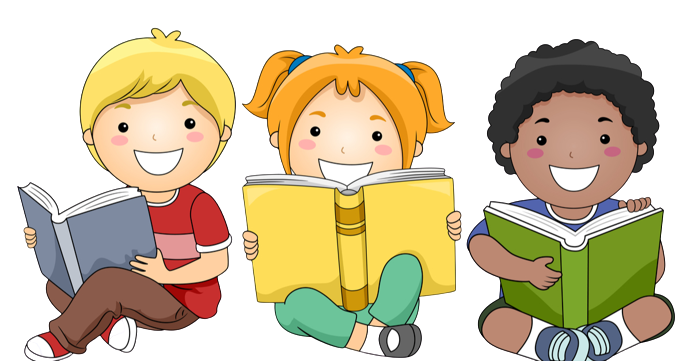 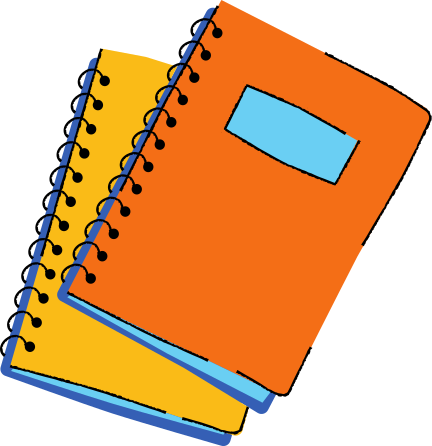 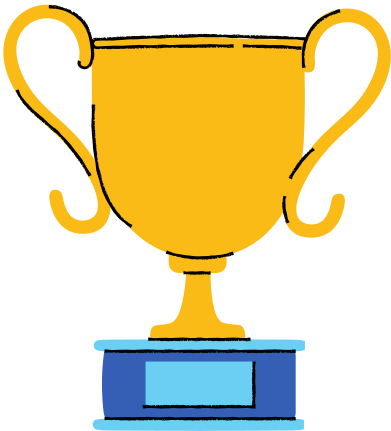 Em hãy kể tên các loại quạt điện mà gia đình em sử dụng?
Quạt trần, quạt cây, quạt hộp…
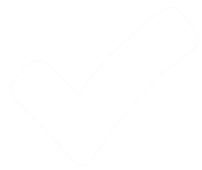 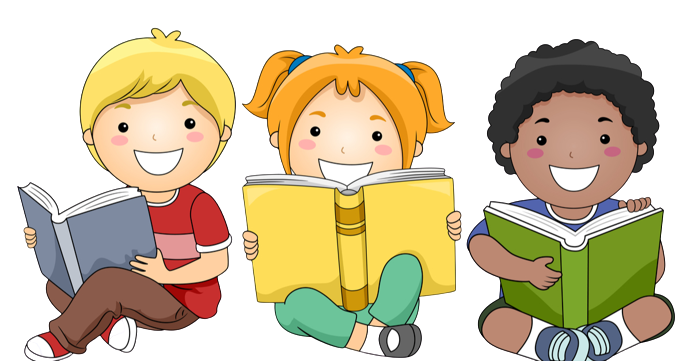 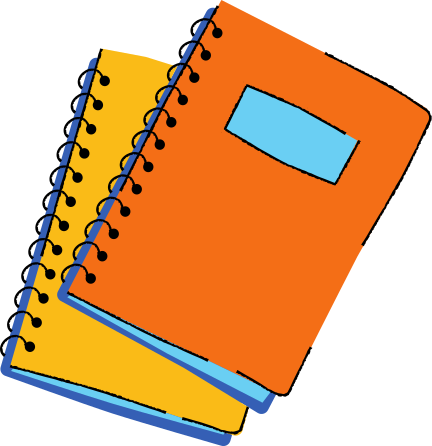 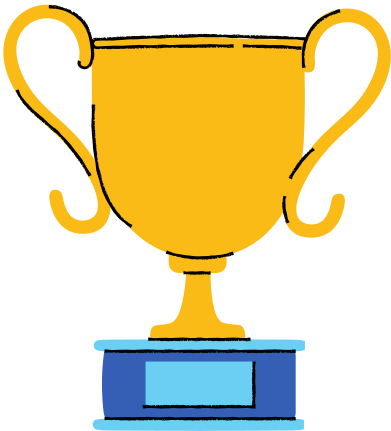 Quạt điện hoạt động được nhờ gì?
       A. Điện			      B. Xăng	
C. Nước				D. Gió
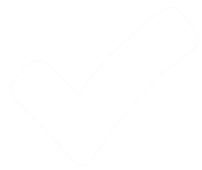 A. Điện
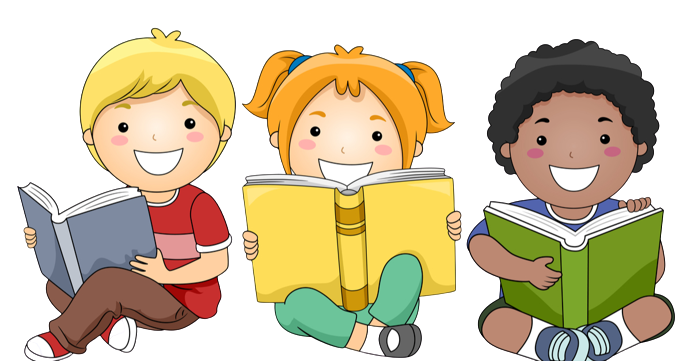 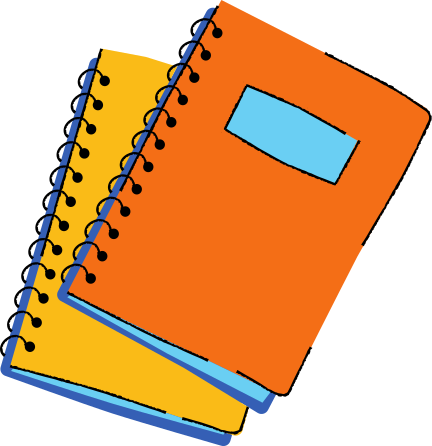 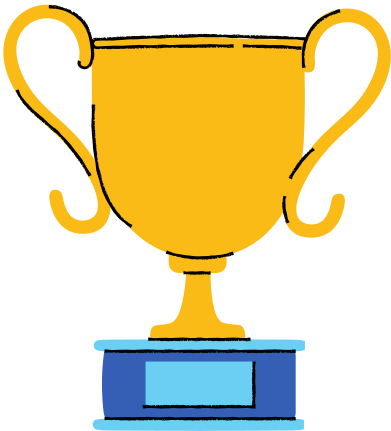 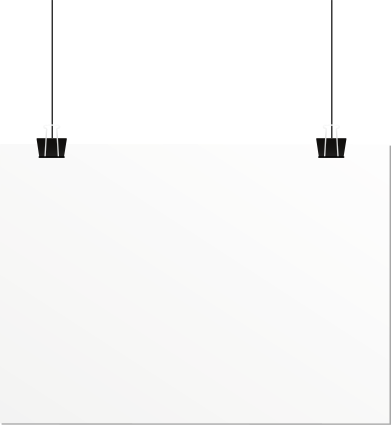 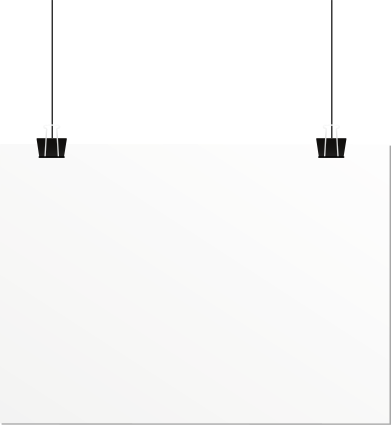 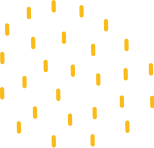 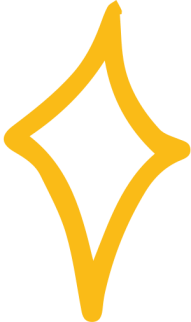 BÀI 3: 
SỬ DỤNG QUẠT ĐIỆN (T3)
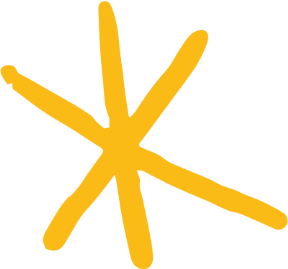 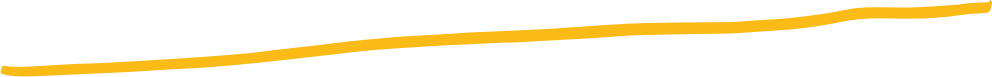 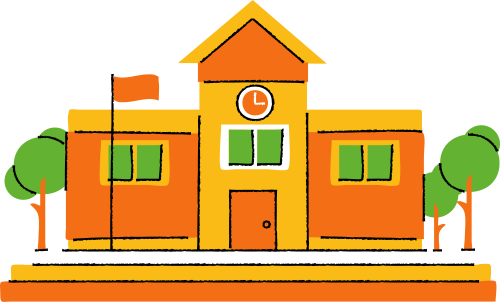 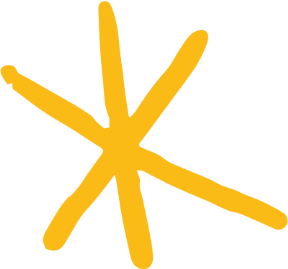 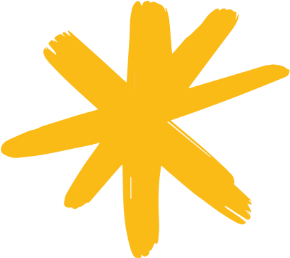 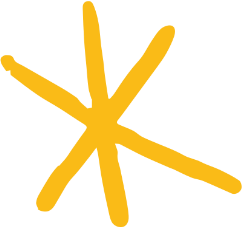 1. Các bộ phận chính của quạt điện
2. Cánh quạt
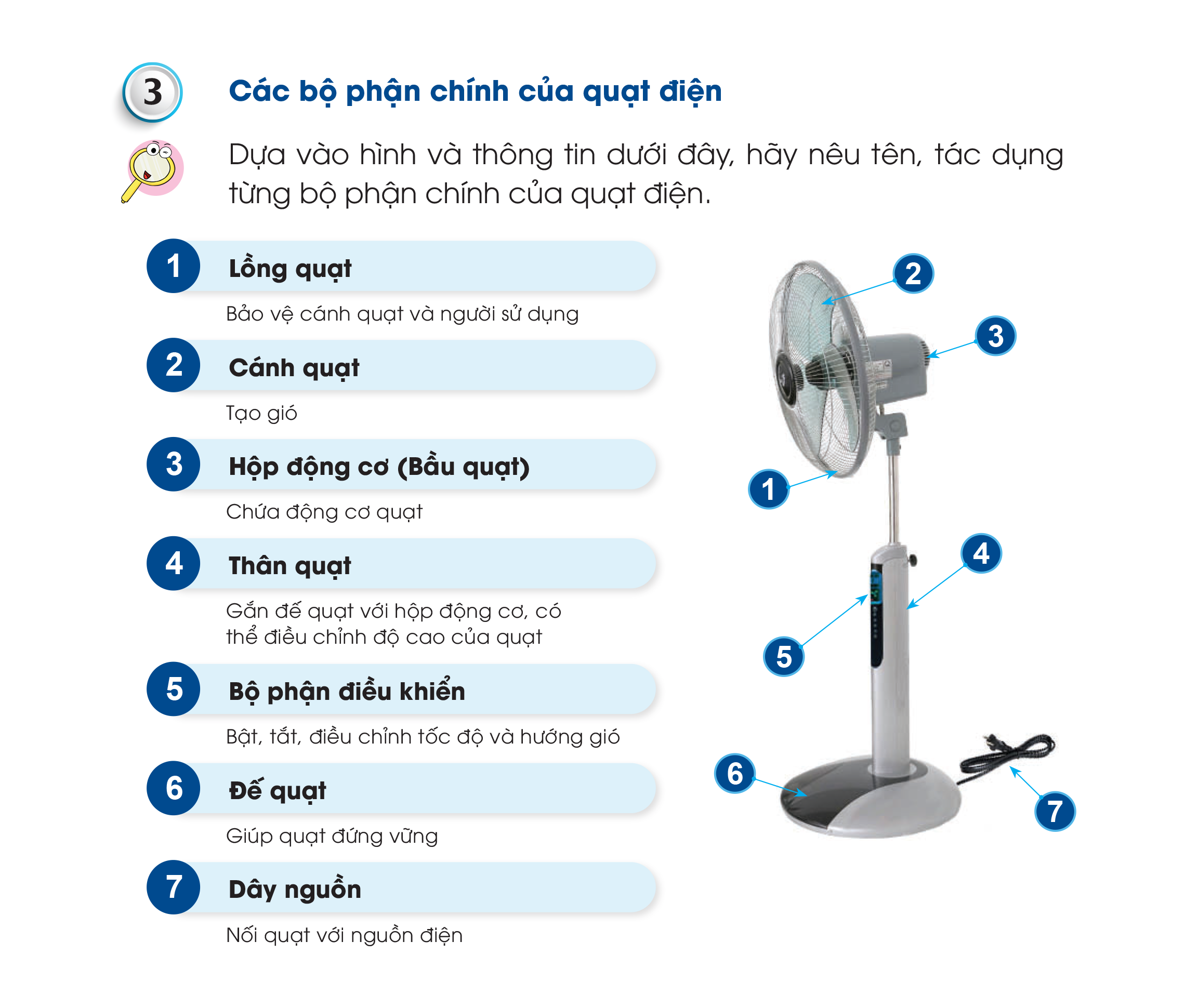 1. Lồng quạt
3. Hộp động cơ
5. Bộ phận điều khiển
4. Thân quạt
6. Đế quạt
7. Dây nguồn
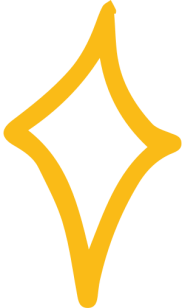 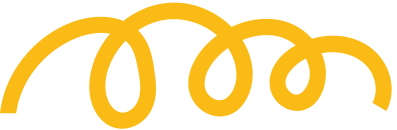 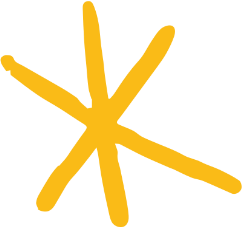 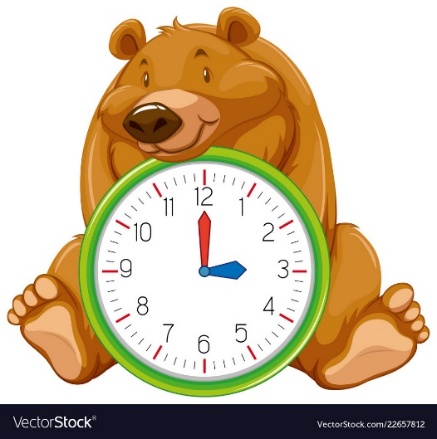 Bùi Liễu 0968142780
Dựa vào kiến thức mà em đã biết em hãy nêu các bộ phận chính của quạt treo tường
120
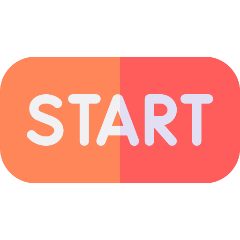 Facebook: Bùi Liễu PowerpointZalo: 0968142780Chính chủ soạn tài liệu.
3. Hộp động cơ
Time’s up!
2. Cánh quạt
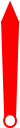 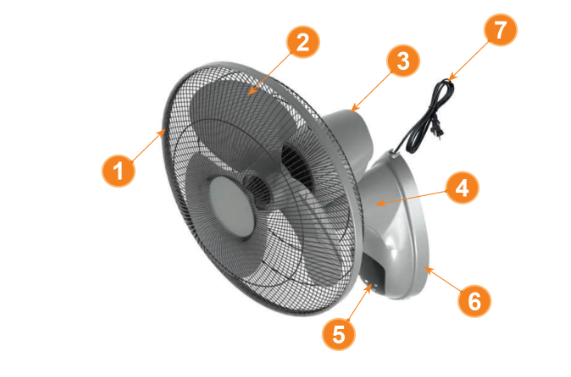 7. Dây nguồn
4. Thân quạt
1. Lồng quạt
6. Đế quạt
5. Bộ phận điều khiển
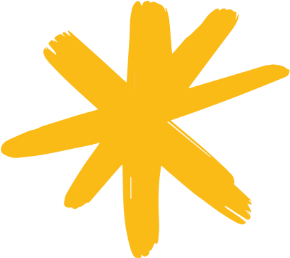 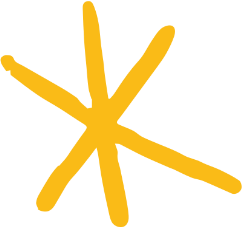 2. Sử dụng quạt điện
Quan sát đoạn hội thoại sau và cho biết cách bật, tắt, điều chỉnh hướng gió, tốc độ quạt.
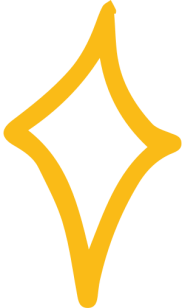 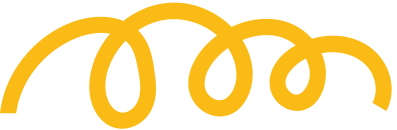 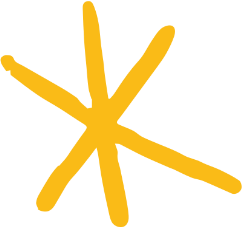 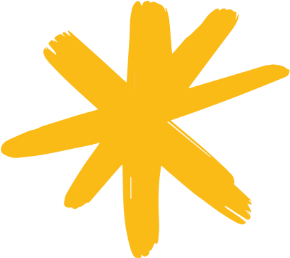 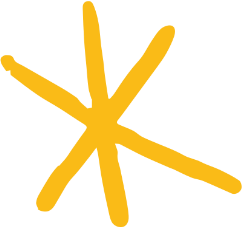 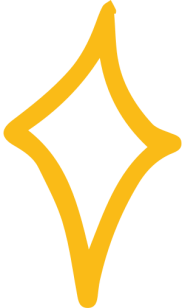 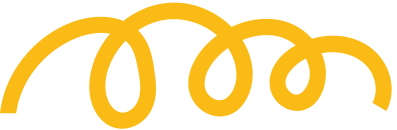 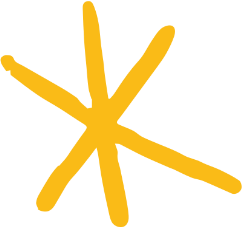 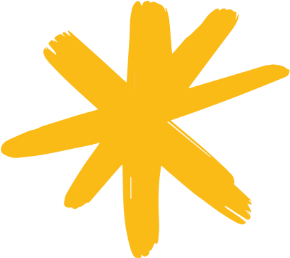 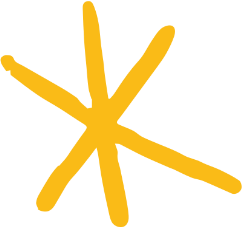 2. Sử dụng quạt điện
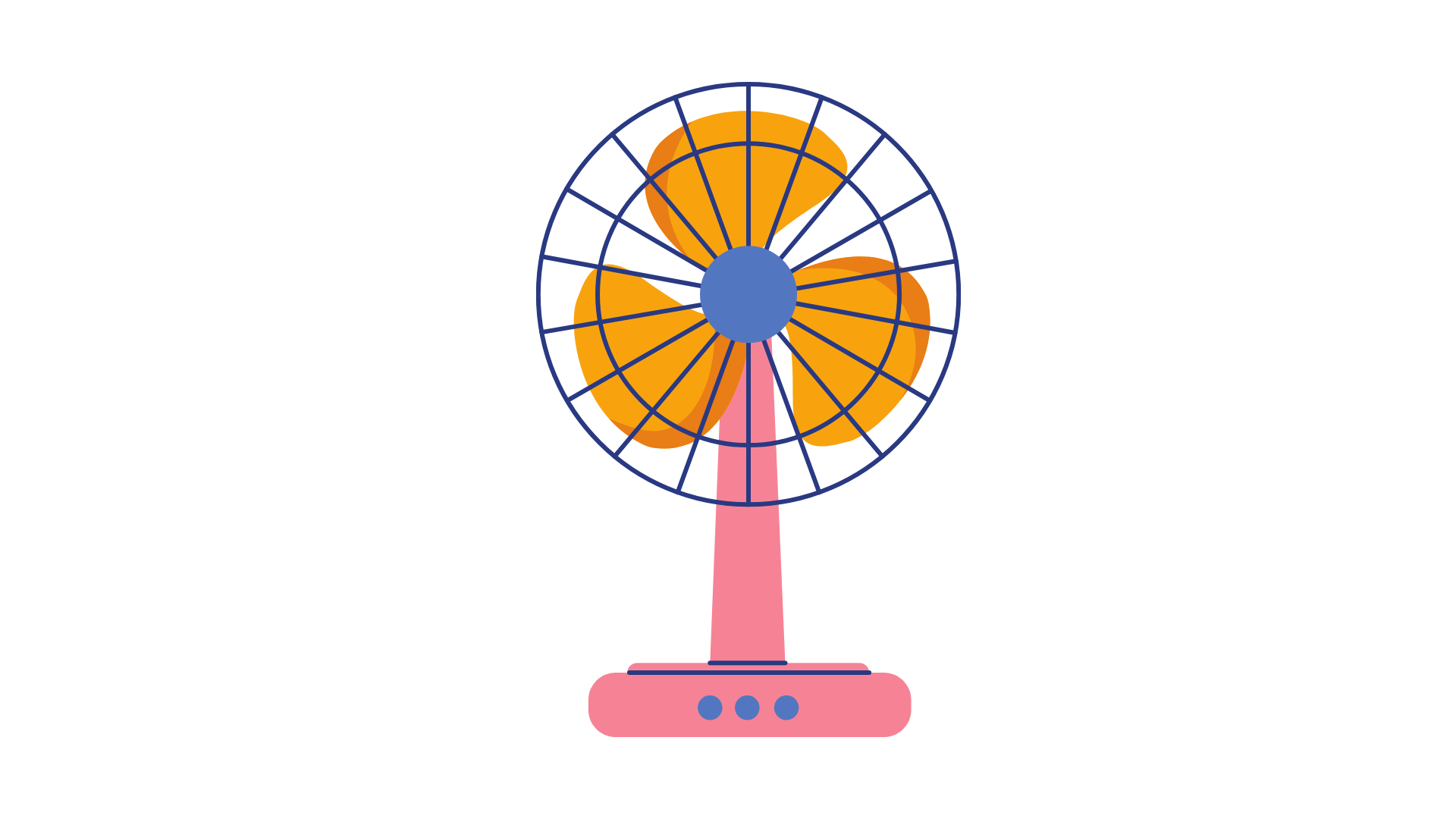 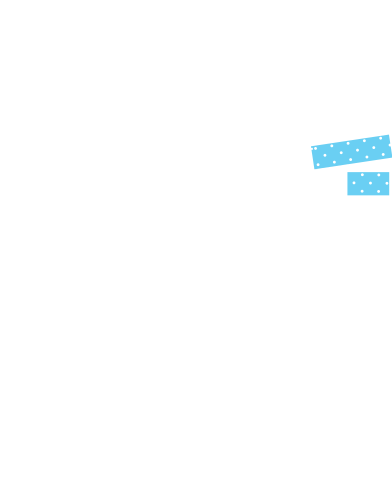 Muốn bật/tắt quạt ta nhấn nút bật/tắt trên bảng điều khiển của quạt.
Muốn điều chỉnh hướng gió ta nhấn nút chỉnh hướng gió trên bảng điều khiển của quạt.
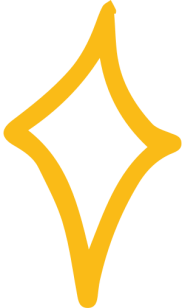 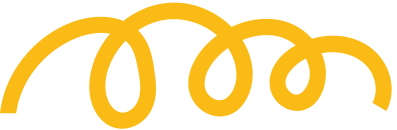 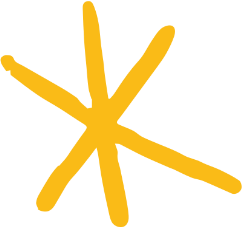 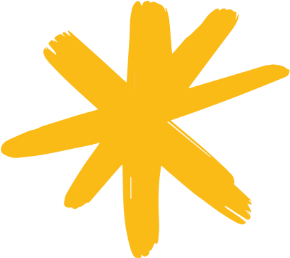 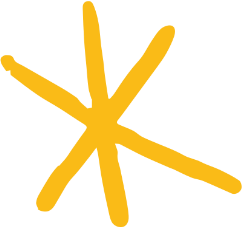 Trò chơi “Ai nhanh hơn ?”
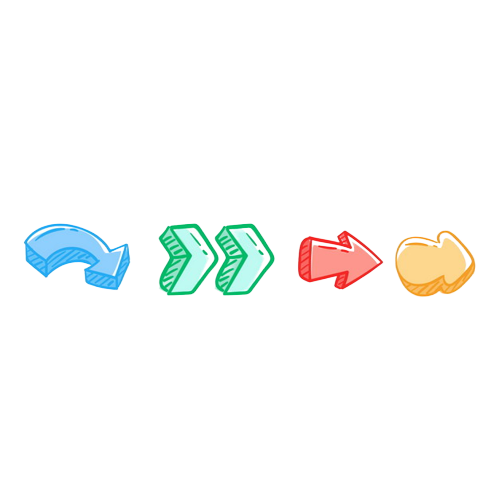 Em hãy sắp xếp các bước theo thứ tự hợp lí khi sử dụng quạt điện.
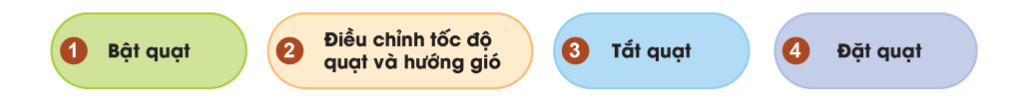 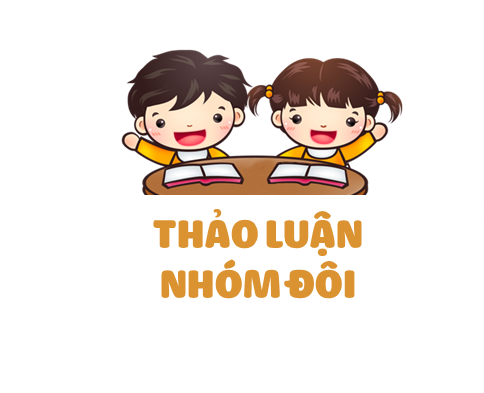 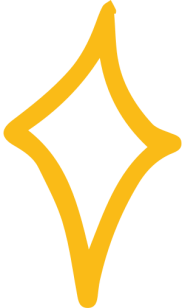 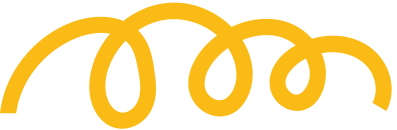 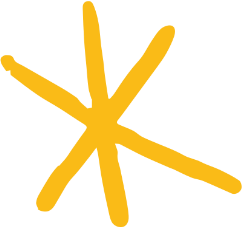 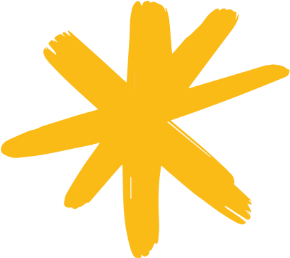 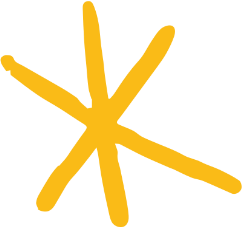 4
2
1
3
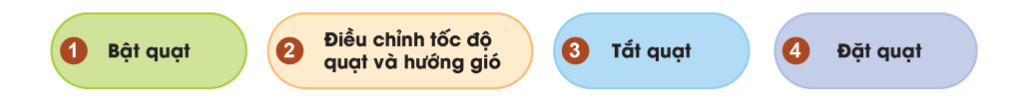 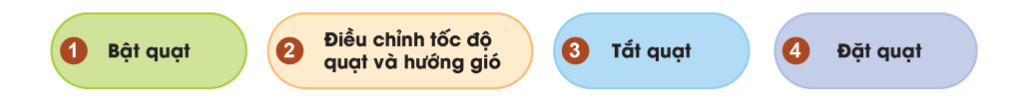 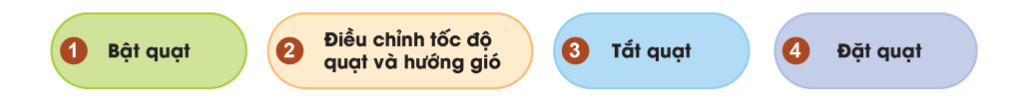 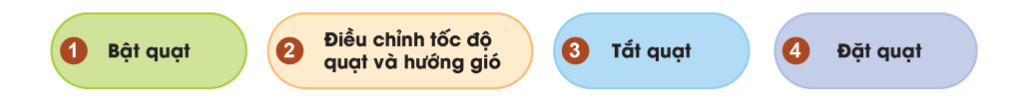 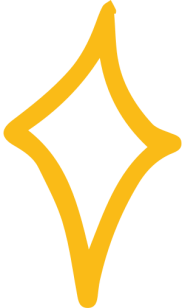 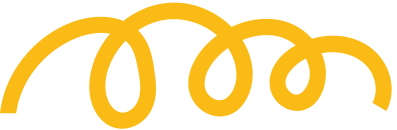 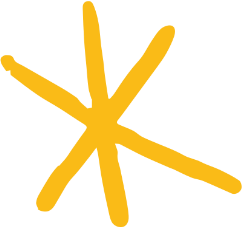 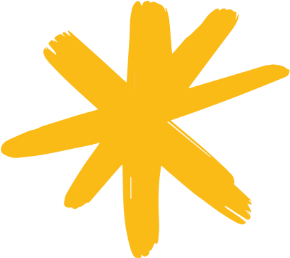 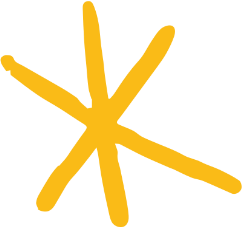 VẬN DỤNG
Thực hành cách sử dụng quạt điện.
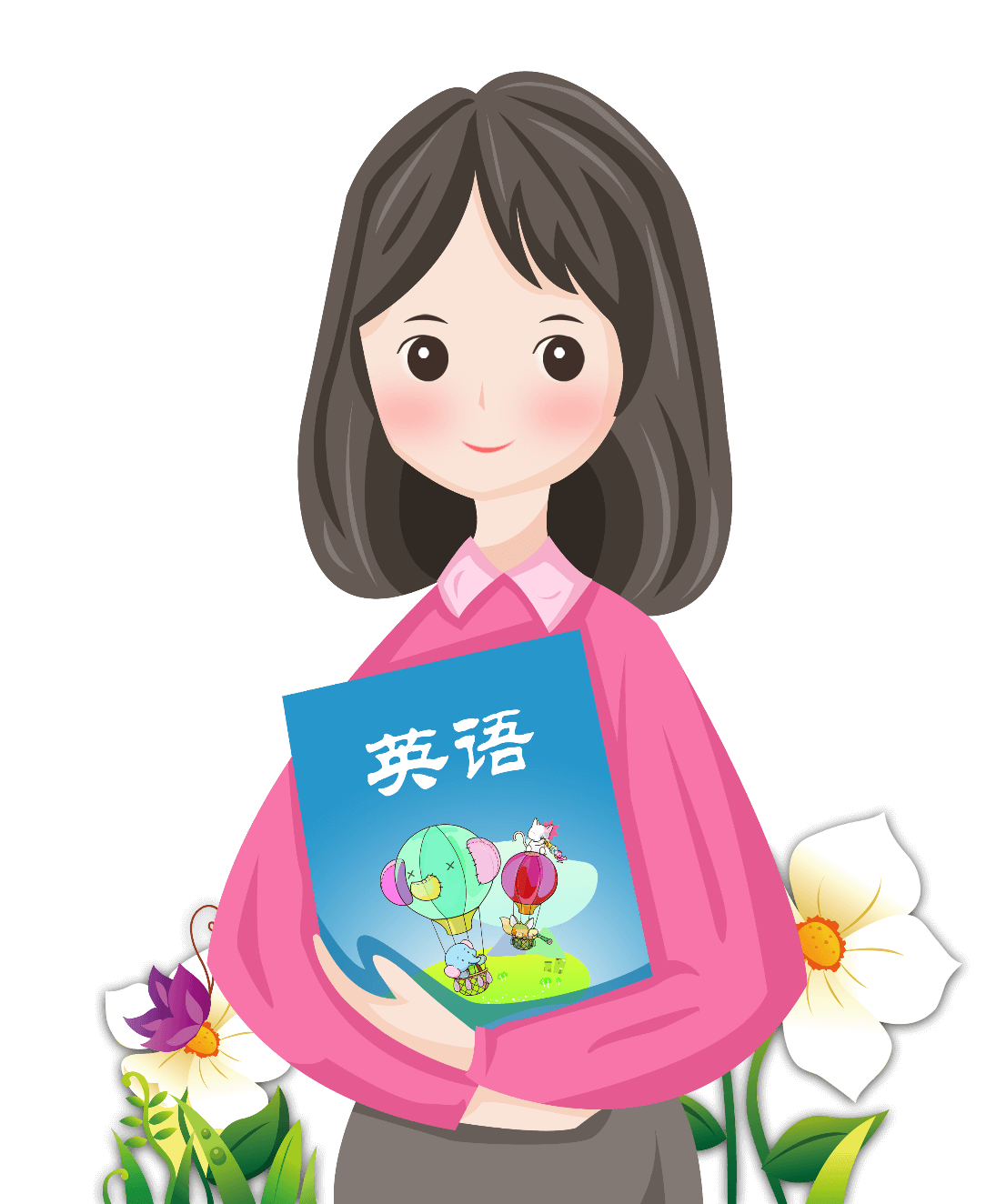 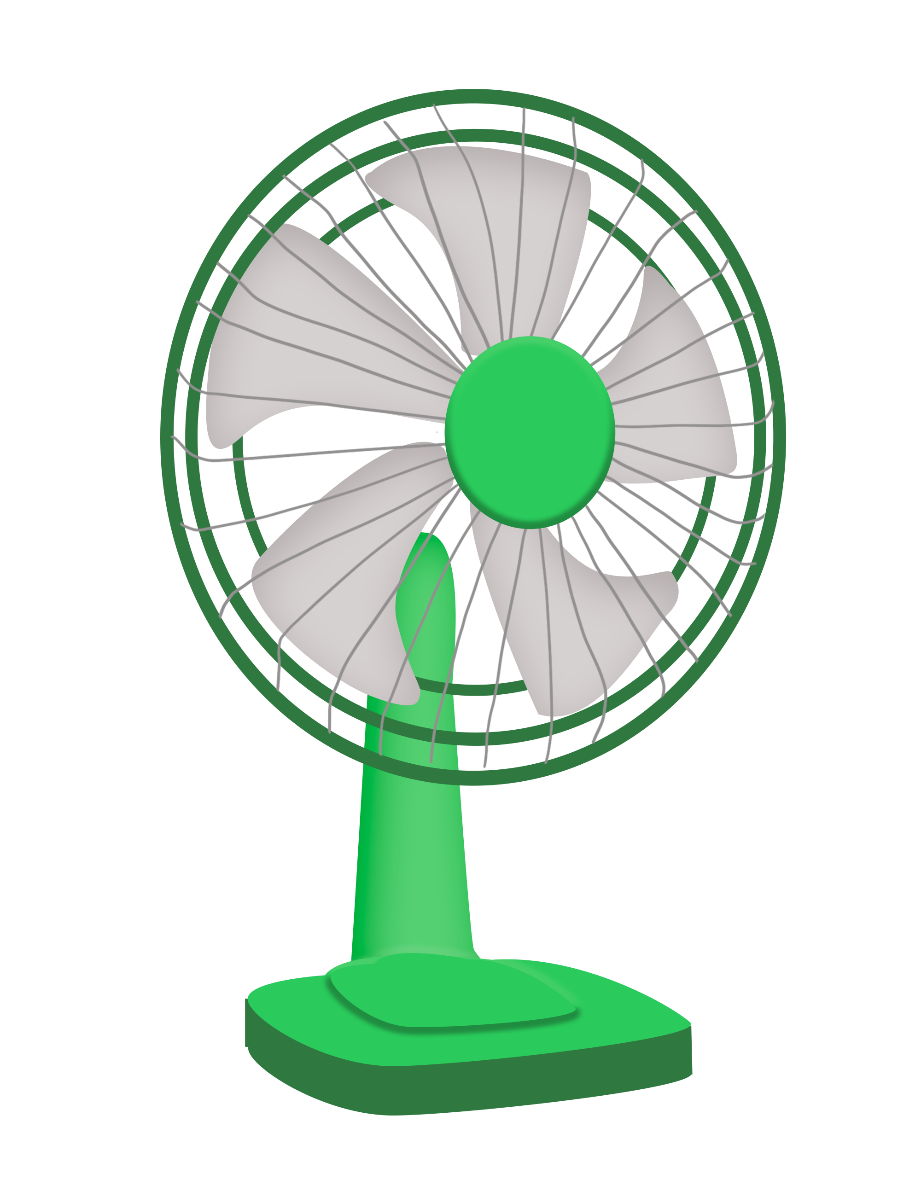 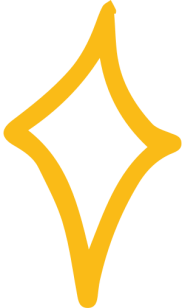 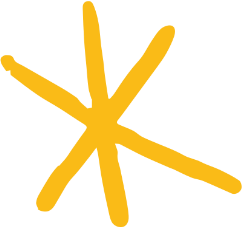 Bộ phận nào nối quạt với nguồn điện?
A. Đế quạt
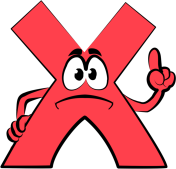 B. Dây nguồn
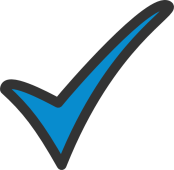 C. Thân quạt
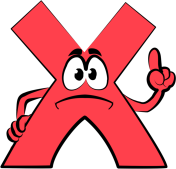 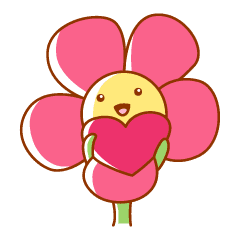 Bộ phận nào tạo ra gió?
A. Đế quạt
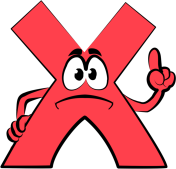 B. Thân quạt
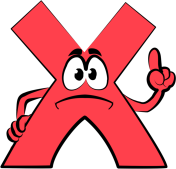 C. Cánh quạt
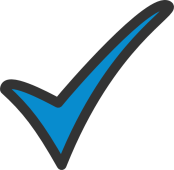 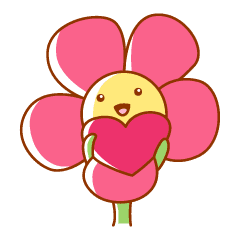 Bộ phận nào của quạt điện bảo vệ 
cánh quạt và người sử dụng?
A. Lồng quạt
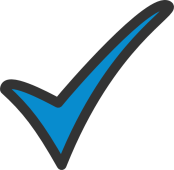 B. Hộp động cơ
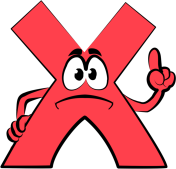 C. Thân quạt
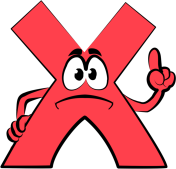 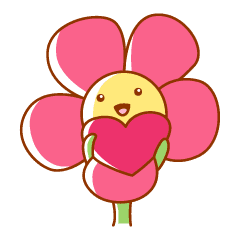 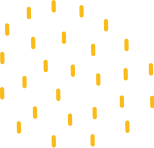 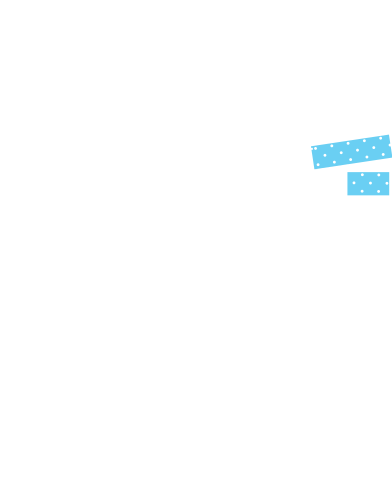 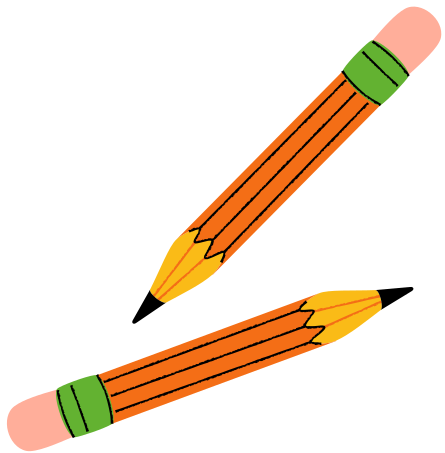 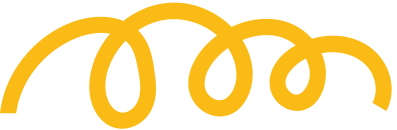 Hướng dẫn về nhà
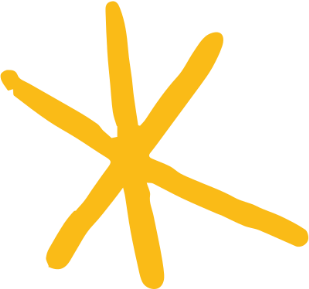 Ôn tập lại nội dung kiến thức của bài học ngày hôm nay.
Chuẩn bị cho bài học mới.
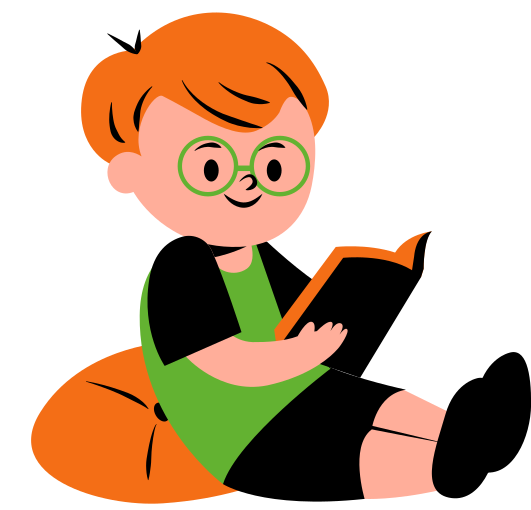 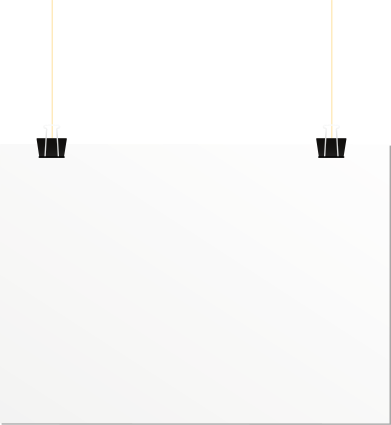 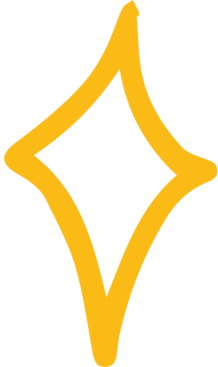 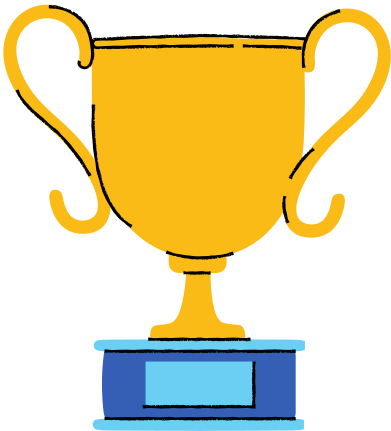 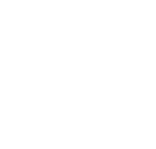 CẢM ƠN CÁC EM ĐÃ CHÚ Ý LẮNG NGHE!
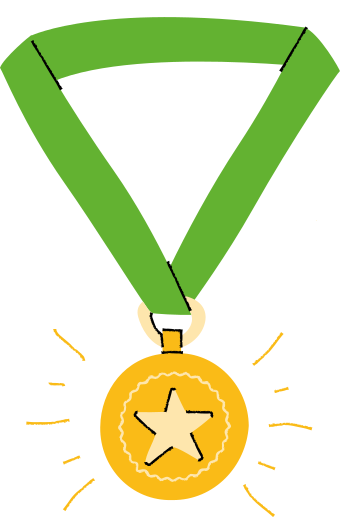 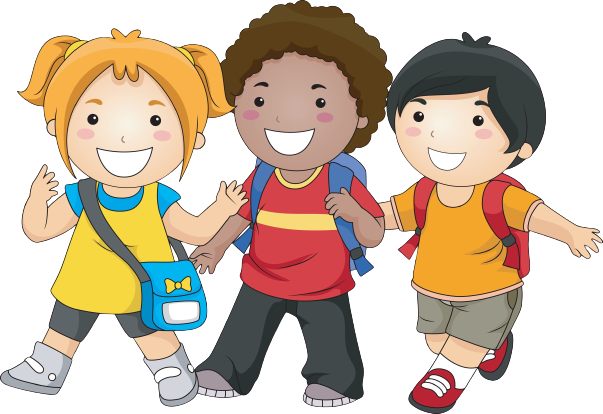 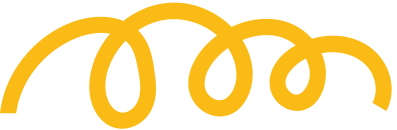 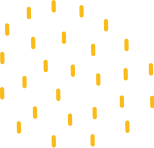